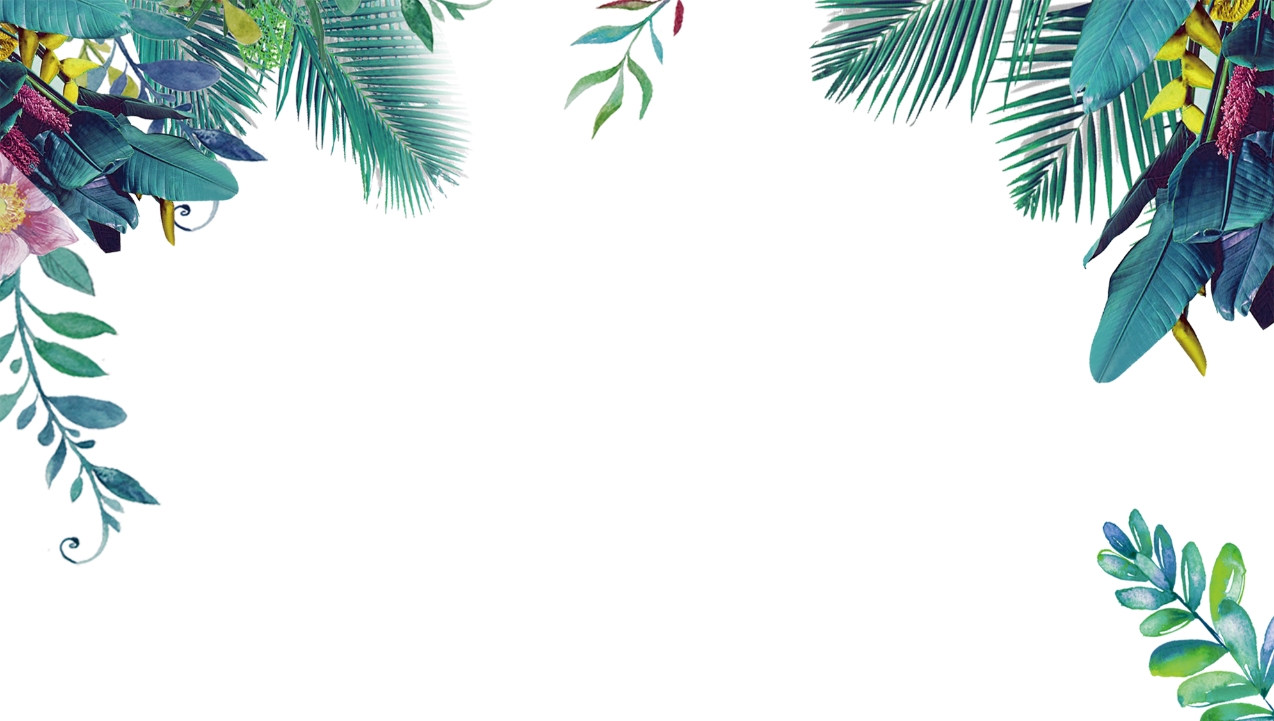 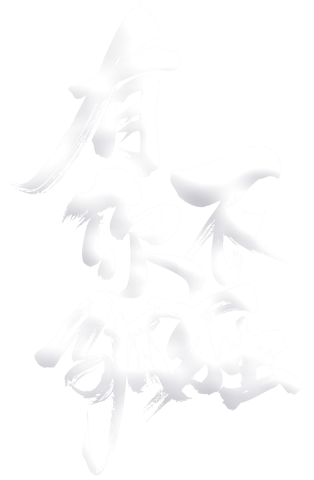 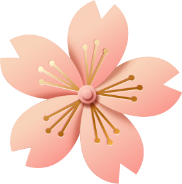 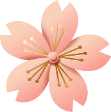 世界自闭症日 关爱自闭症儿童
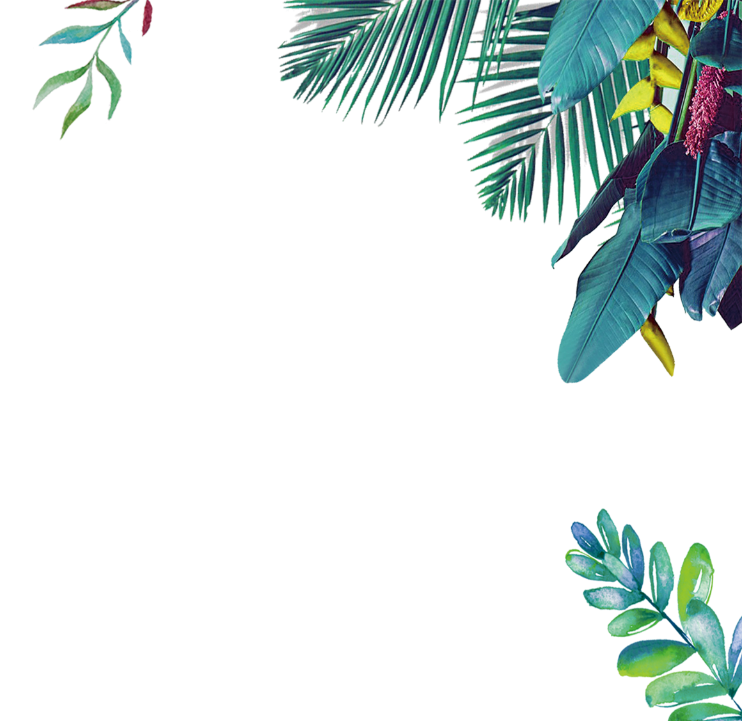 01+TITLE
02+TITLE
03+TITLE
04+TITLE
DANJISHURUMULUBIAOTI
DANJISHURUMULUBIAOTI
DANJISHURUMULUBIAOTI
DANJISHURUMULUBIAOTI
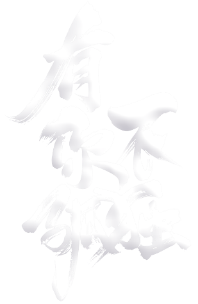 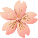 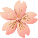 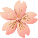 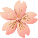 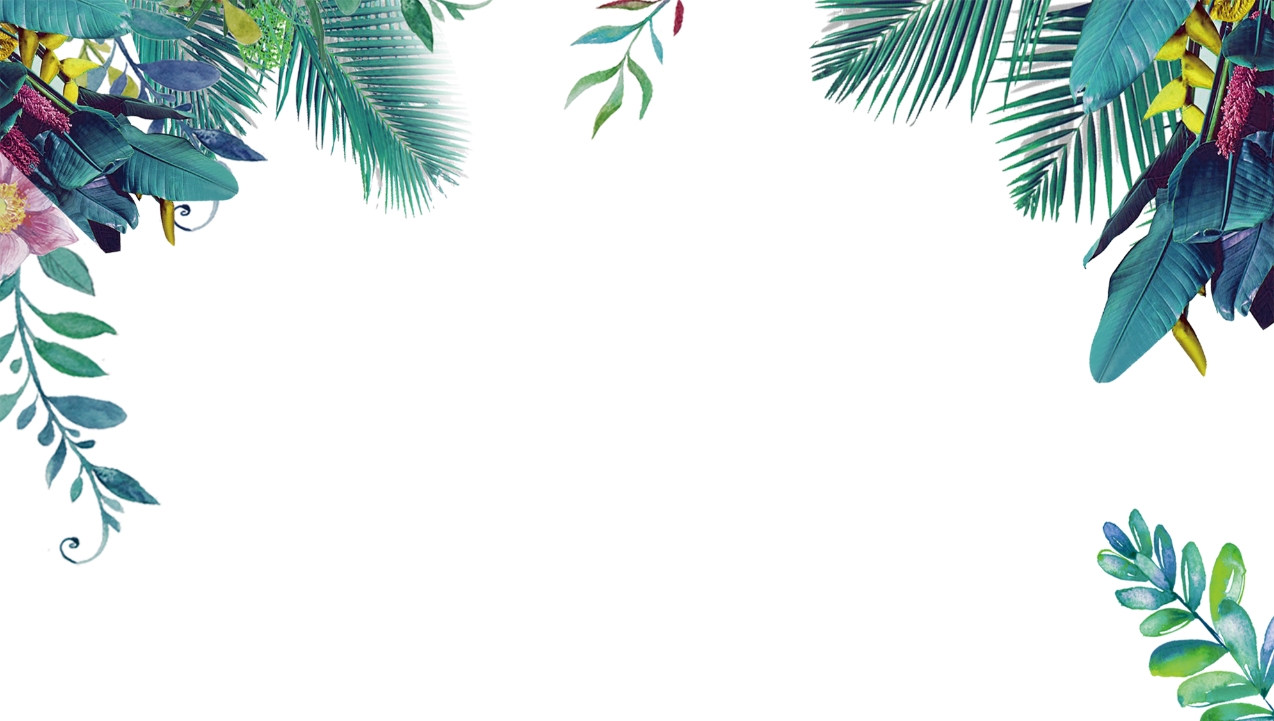 01+TITLE
DANJISHURUMULUBIAOTI
BIANJIBIAOTI
TITLE
TITLE
Everyone has their own dreams, I am the same. But my dream is not a lawyer, not a doctor, not actors, not even an industry. Everyone has their own dreams, I am the same. But my dream is not a lawyer.
Everyone has their own dreams, I am the same. But my dream is not a lawyer, not a doctor, not actors, not even an industry.
Everyone has their own dreams, I am the same. But my dream is not a lawyer, not a doctor, not actors, not even an industry.
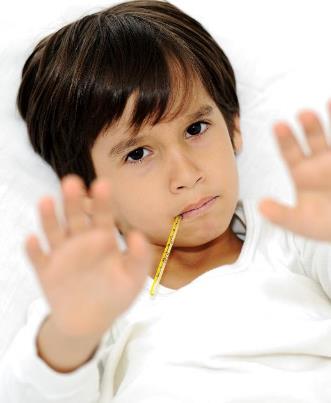 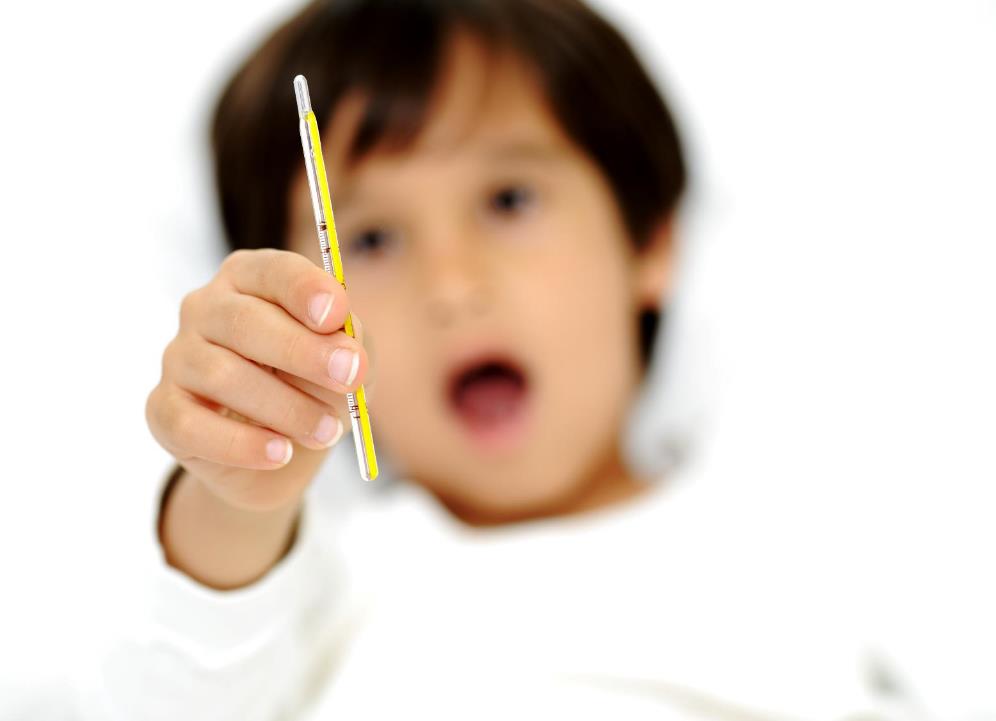 BIANJIBIAOTI
Everyone has their own dreams, I am the same. But my dream is not a lawyer, not a doctor, not actors, not even an industry.
Everyone has their own dreams, I am the same. But my dream is not a lawyer, not a doctor, not actors, not even an industry.
Everyone has their own dreams, I am the same. But my dream is not a lawyer, not a doctor, not actors, not even an industry.
TITLE
Everyone has their own dreams, I am the same. But my dream is not a lawyer, not a doctor, not actors, not even an industry. Everyone has their own dreams, I am the same. But my dream is not a lawyer, not a doctor, not actors, not even an industry. 
Everyone has their own dreams, I am the same. But my dream is not a lawyer, not a doctor, not actors, not even an industry.
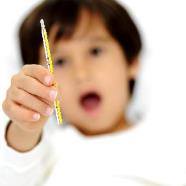 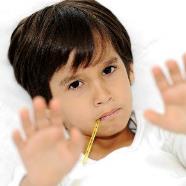 BIANJIBIAOTI
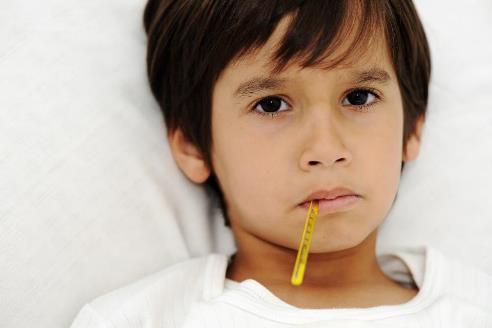 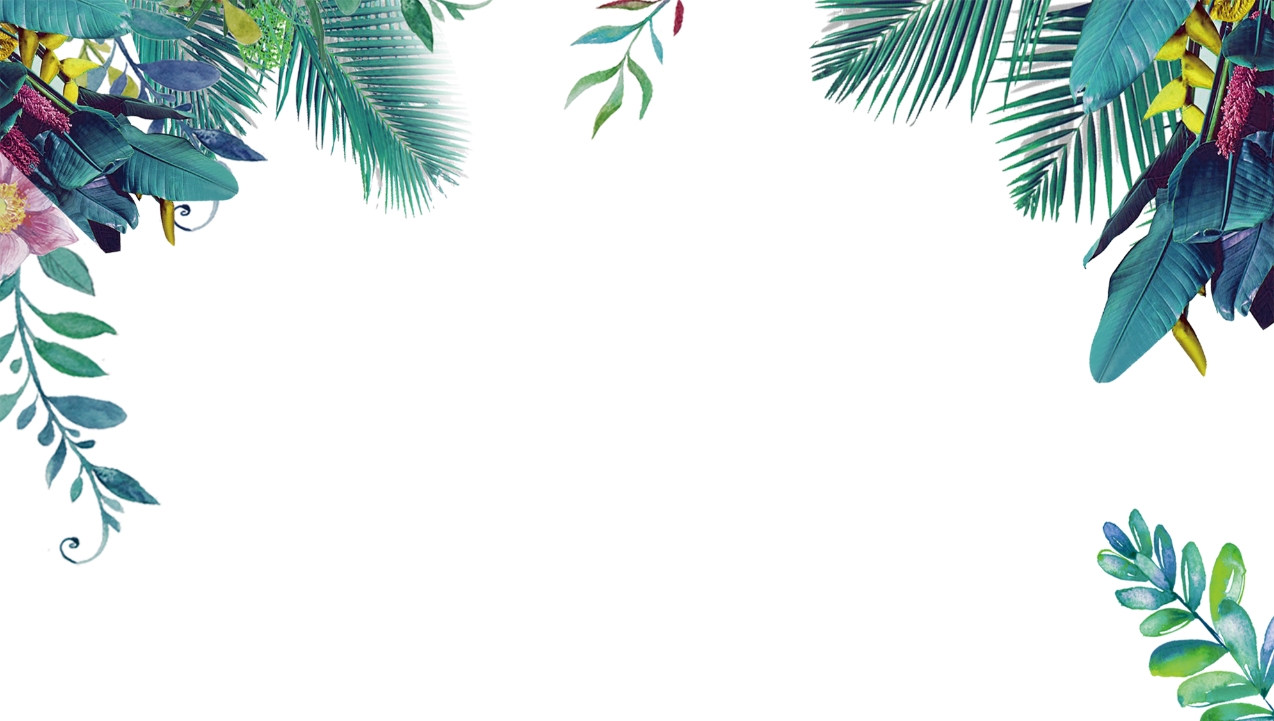 BIANJIBIAOTI
TITLE
TITLE
TITLE
DANJISHURUMULUBIAOTI
Everyone has their own dreams, I am the same.
Everyone has their own dreams, I am the same.
Everyone has their own dreams, I am the same.
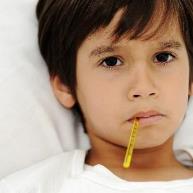 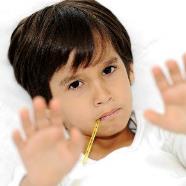 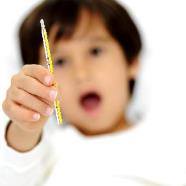 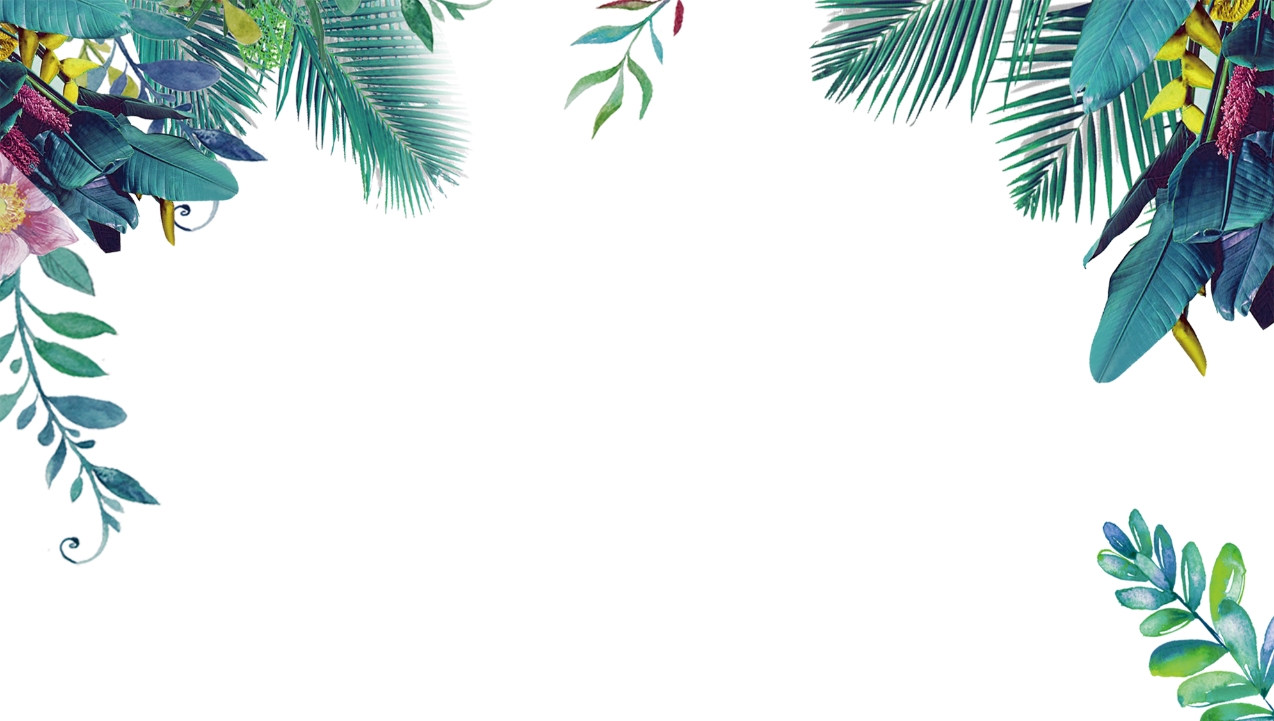 02+TITLE
DANJISHURUMULUBIAOTI
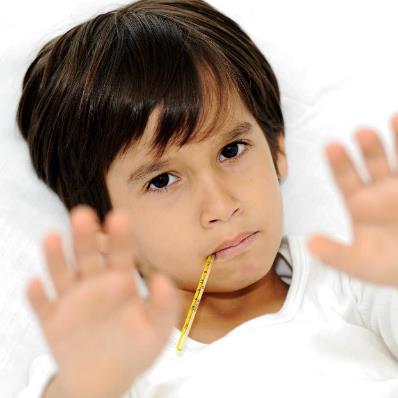 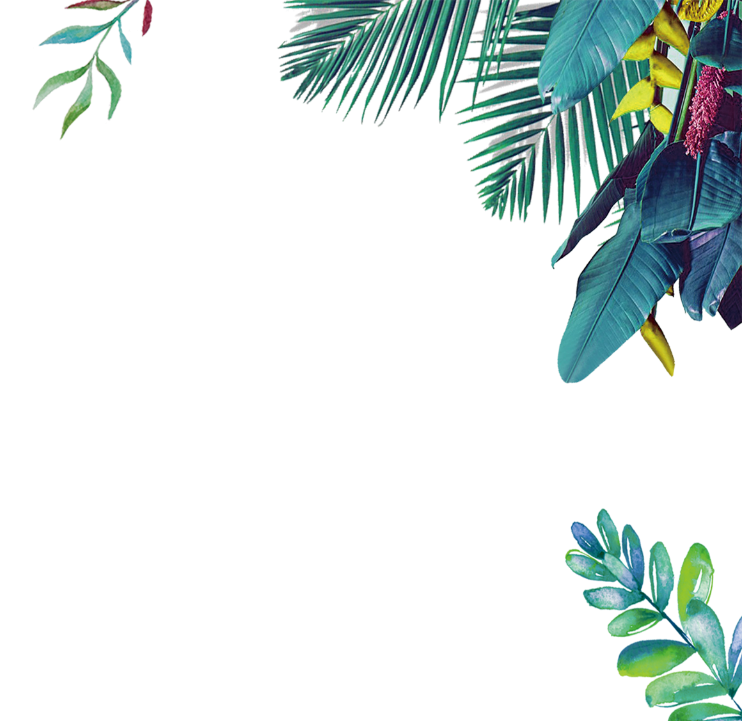 BIANJIBIAOTI
DANJISHURUMULUBIAOTI
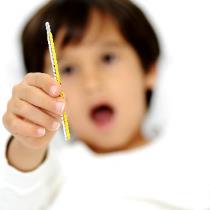 TITLE
1
9%
TITLE
2
15%
3
TITLE
3%
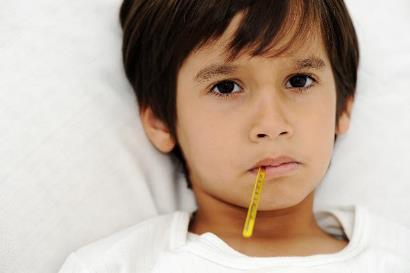 BIANJIBIAOTI
DANJISHURUMULUBIAOTI
BIANJIBIAOTI
BIANJIBIAOTI
DANJISHURUMULUBIAOTI
TITLE
TITLE
TITLE
Everyone has their own dreams, I am the same. But my dream is not a lawyer, not a doctor, not actors, not even an industry.
Everyone has their own dreams, I am the same. But my dream is not a lawyer, not a doctor, not actors, not even an industry.
Everyone has their own dreams, I am the same. But my dream is not a lawyer, not a doctor, not actors, not even an industry.
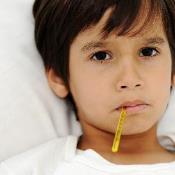 30%
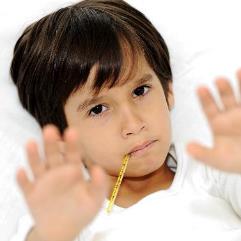 70%
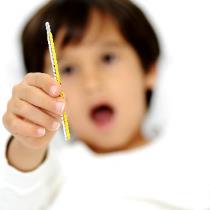 50%
BIANJIBIAOTI
DANJISHURUMULUBIAOTI
当前电竞行业
收入分成情况
TITLE
Everyone has their own dreams, I am the same.
TITLE
Everyone has their own dreams, I am the same.
TITLE
$696M
+41.3
vs2019
TITLE
Everyone has their own dreams, I am the same.
TITLE
Everyone has their own dreams, I am the same.
TITLE
Everyone has their own dreams, I am the same.
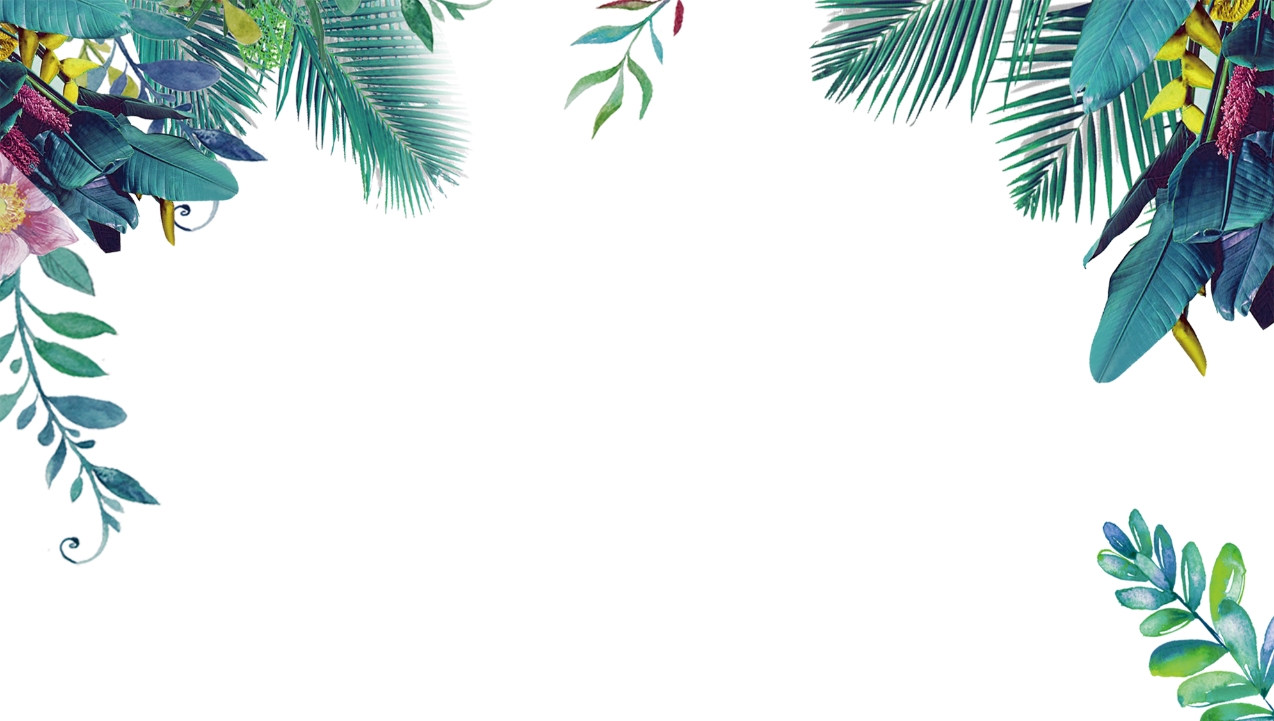 BIANJIBIAOTI
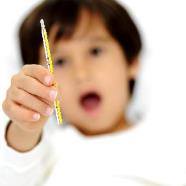 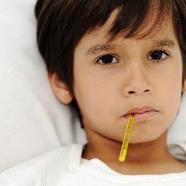 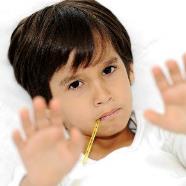 TITLE
TITLE
TITLE
DANJISHURUMULUBIAOTI
Everyone has their own dreams, I am the same.
Everyone has their own dreams, I am the same.
Everyone has their own dreams, I am the same.
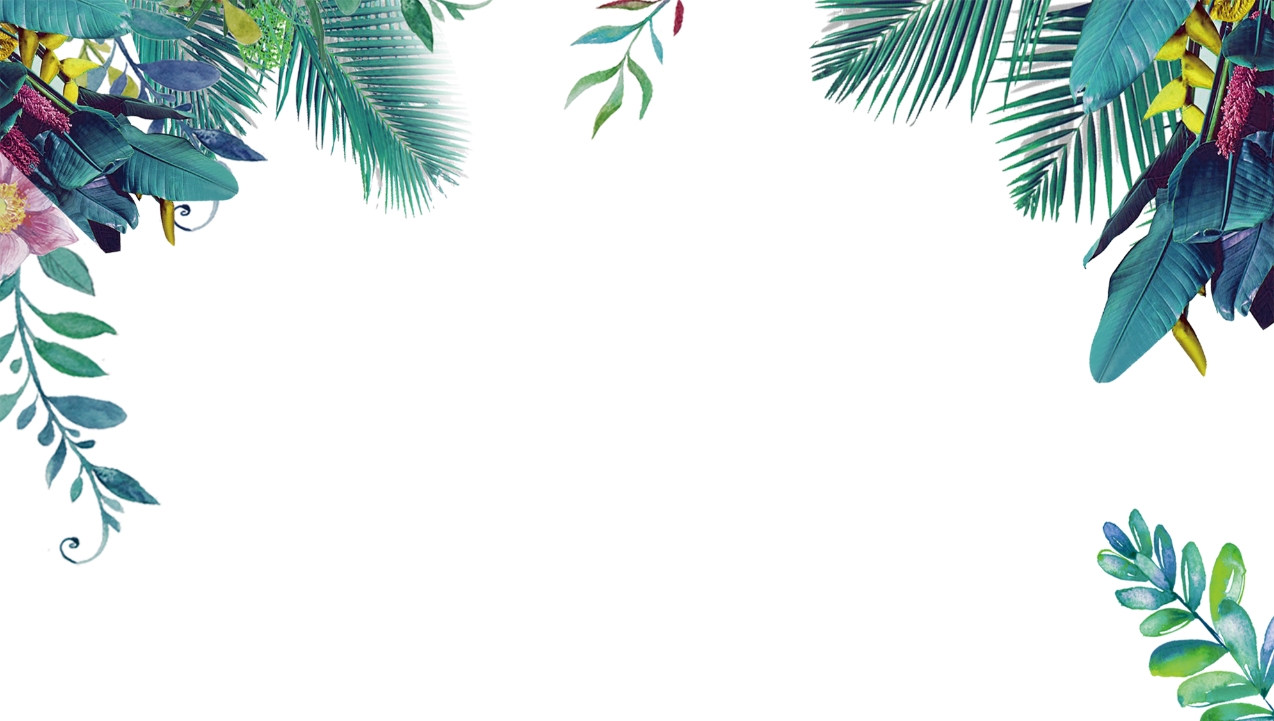 03+TITLE
DANJISHURUMULUBIAOTI
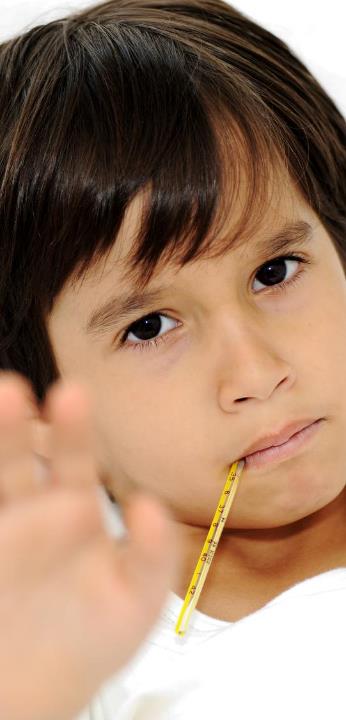 TITLE
TITLE
Everyone has their own dreams, I am the same. But my dream is not a lawyer, not a doctor, not actors, not even an industry. Everyone has their own dreams, I am the same. But my dream is not a lawyer, not a doctor, not actors, not even an industry. 
Everyone has their own dreams, I am the same. But my dream is not a lawyer, not a doctor, not actors, not even an industry.
Everyone has their own dreams, I am the same. But my dream is not a lawyer, not a doctor, not actors, not even an industry. Everyone has their own dreams, I am the same. But my dream is not a lawyer, not a doctor, not actors, not even an industry.
2019
BIANJIBIAOTI
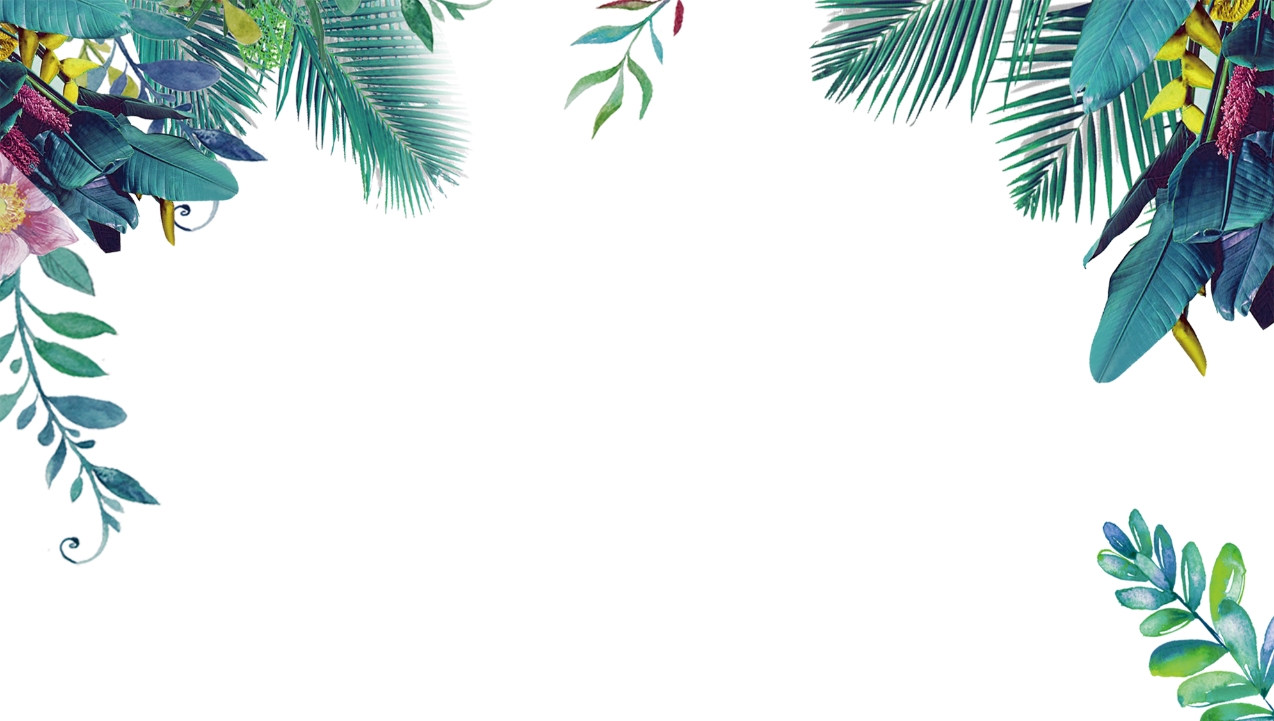 TITLE
TITLE
TITLE
TITLE
Everyone has their own dreams, I am the same.
Everyone has their own dreams, I am the same.
Everyone has their own dreams, I am the same.
Everyone has their own dreams, I am the same. But my dream is not a lawyer, not a doctor, not actors, not even an industry.
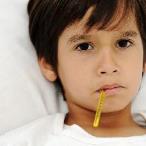 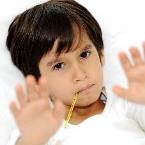 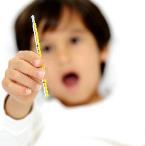 BIANJIBIAOTI
TITLE
TITLE
TITLE
TITLE
DANJISHURUMULUBIAOTI
Everyone has their own dreams, I am the same.
Everyone has their own dreams, I am the same.
Everyone has their own dreams, I am the same.
Everyone has their own dreams, I am the same.
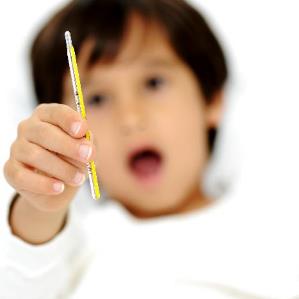 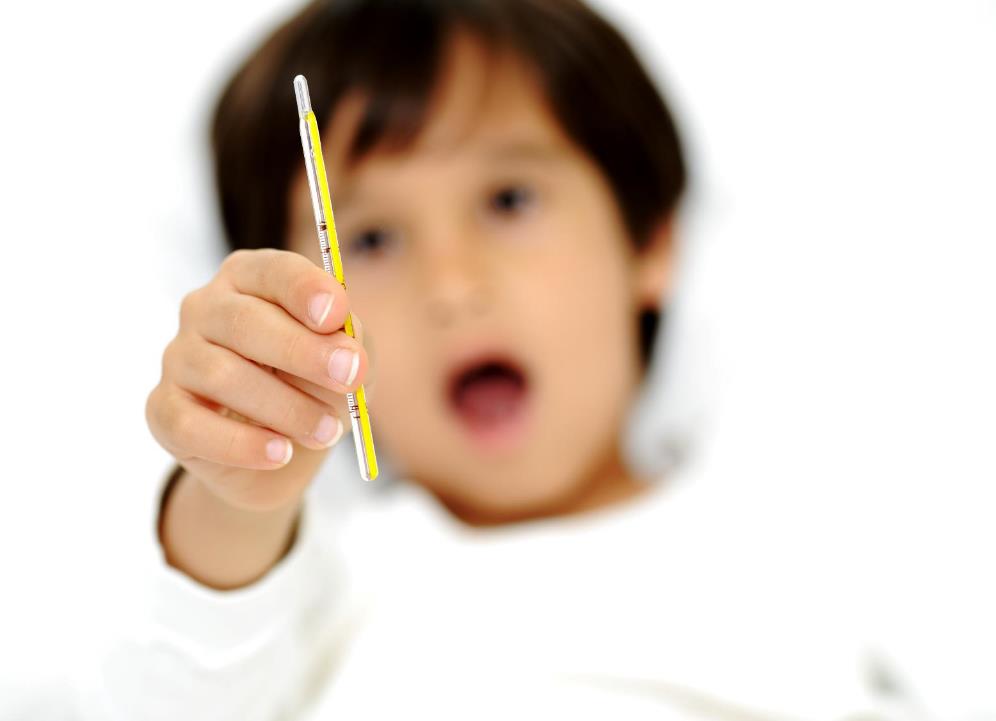 BIANJIBIAOTI
BIANJIBIAOTI
Everyone has their own dreams, I am the same. But my dream is not a lawyer, not a doctor, not actors, not even an industry. Everyone has their own dreams, I am the same.
Everyone has their own dreams, I am the same. But my dream is not a lawyer, not a doctor, not actors, not even an industry. Everyone has their own dreams, I am the same.
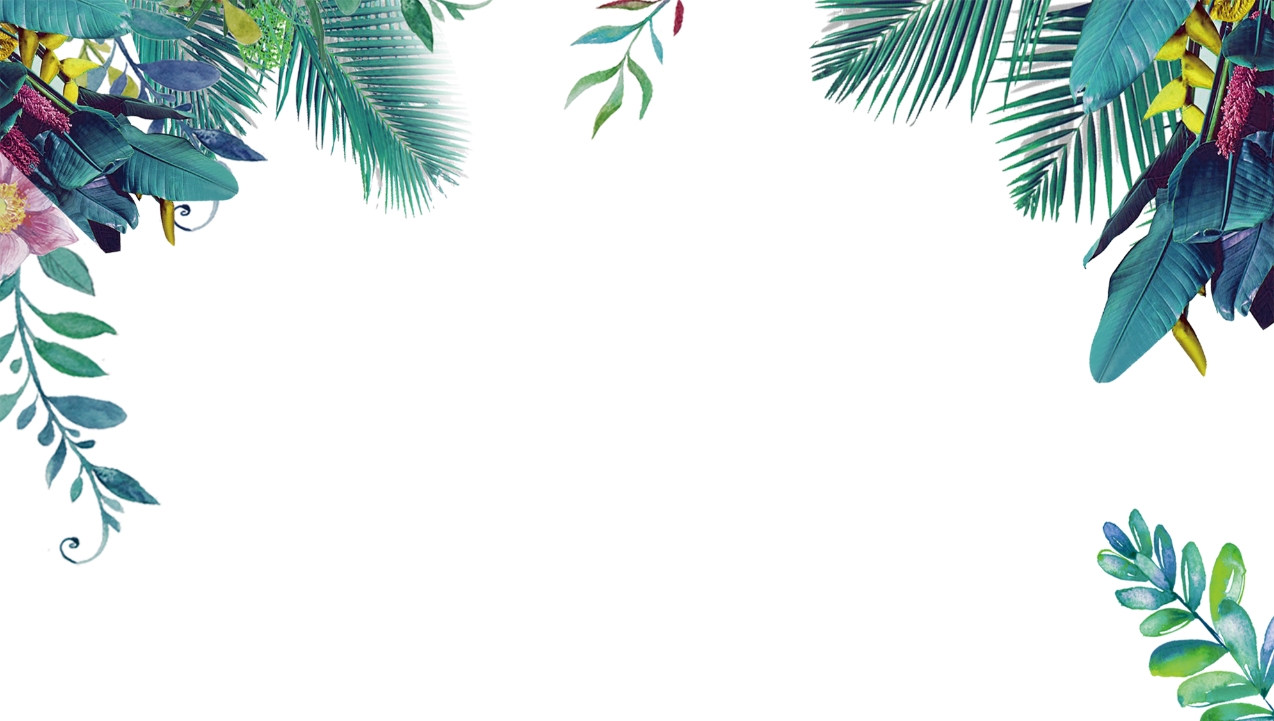 04+TITLE
DANJISHURUMULUBIAOTI
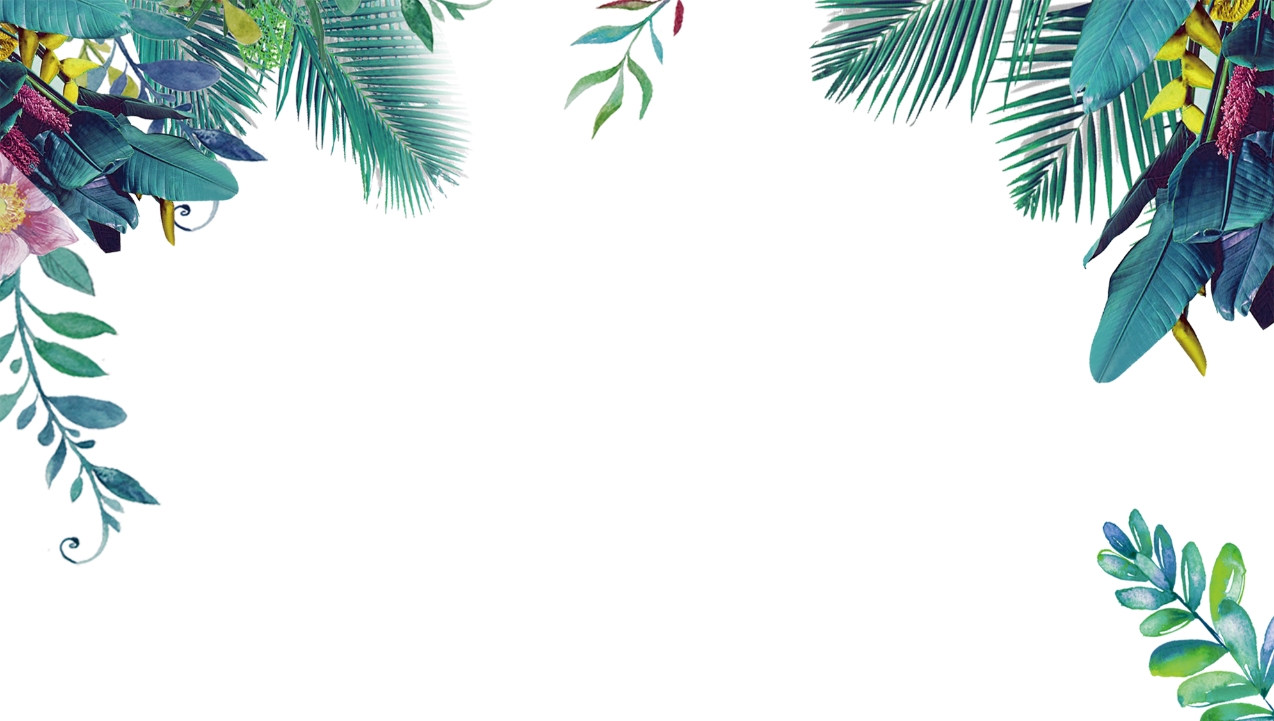 BIANJIBIAOTI
DANJISHURUMULUBIAOTI
TITLE
TITLE
TITLE
TITLE
Everyone has their own dreams, I am the same.
Everyone has their own dreams, I am the same.
Everyone has their own dreams, I am the same.
Everyone has their own dreams, I am the same.
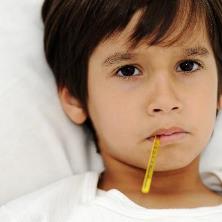 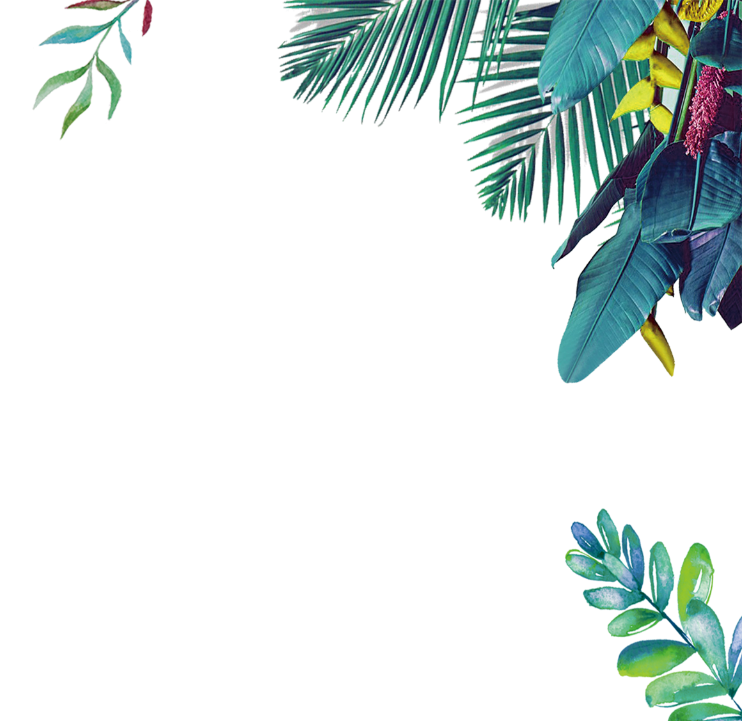 BIANJIBIAOTI
TITLE
DANJISHURUMULUBIAOTI
Everyone has their own dreams, I am the same. But my dream is not a lawyer, not a doctor, not actors, not even an industry. Everyone has their own dreams, I am the same. But my dream is not a lawyer, not a doctor, not actors, not even an industry.
BIANJIBIAOTI
DANJISHURUMULUBIAOTI
TITLE
TITLE
TITLE
TITLE
Everyone has their own dreams, I am the same. But my dream is not a lawyer, not a doctor, not actors, not even an industry. Everyone has their own dreams, I am the same. But my dream is not a lawyer, not a doctor, not actors, not even an industry.
Everyone has their own dreams, I am the same. But my dream is not a lawyer, not a doctor, not actors, not even an industry. Everyone has their own dreams, I am the same. But my dream is not a lawyer, not a doctor, not actors, not even an industry.
Everyone has their own dreams, I am the same. But my dream is not a lawyer, not a doctor, not actors, not even an industry. Everyone has their own dreams, I am the same. But my dream is not a lawyer, not a doctor, not actors, not even an industry.
Everyone has their own dreams, I am the same. But my dream is not a lawyer, not a doctor, not actors, not even an industry. Everyone has their own dreams, I am the same. But my dream is not a lawyer, not a doctor, not actors, not even an industry.
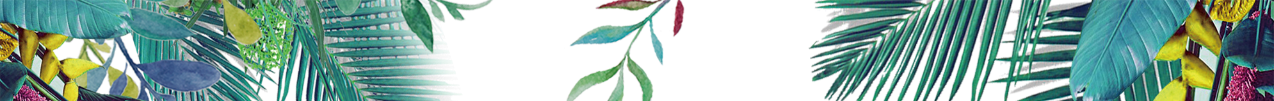 BIANJIBIAOTI
DANJISHURUMULUBIAOTI
TITLE
TITLE
Everyone has their own dreams, I am the same. But my dream is not a lawyer, not a doctor, not actors, not even an industry. Everyone has their own dreams, I am the same. But my dream is not a lawyer, not a doctor, not actors, not even an industry.
Everyone has their own dreams, I am the same. But my dream is not a lawyer, not a doctor, not actors, not even an industry. Everyone has their own dreams, I am the same. But my dream is not a lawyer, not a doctor, not actors, not even an industry.
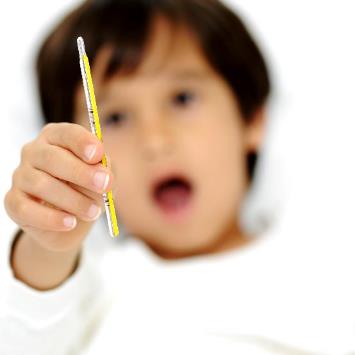 DANJICICHUBIANJIBIAOTI
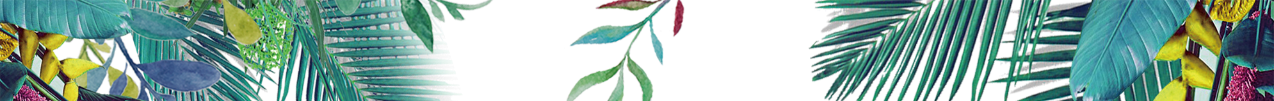 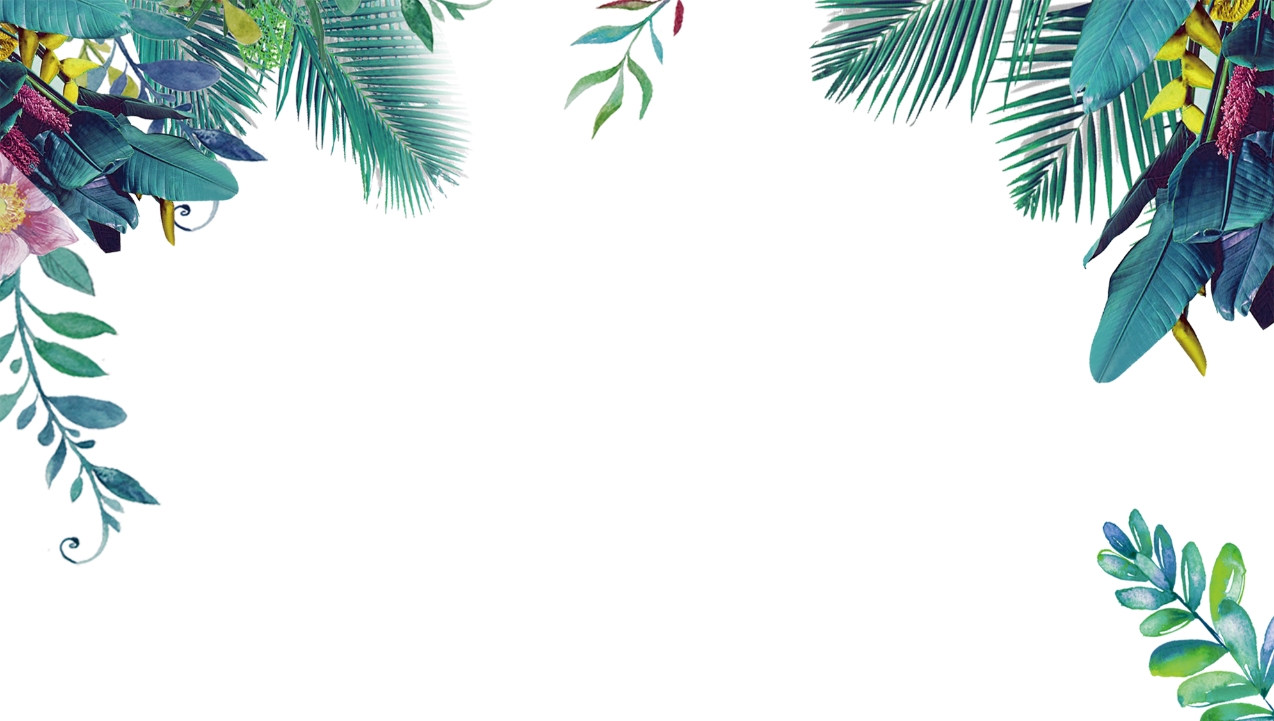 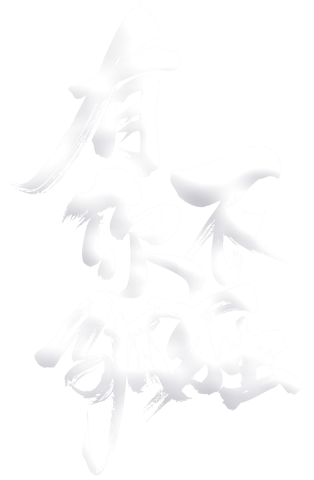 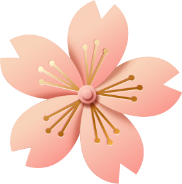 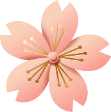 THANKS